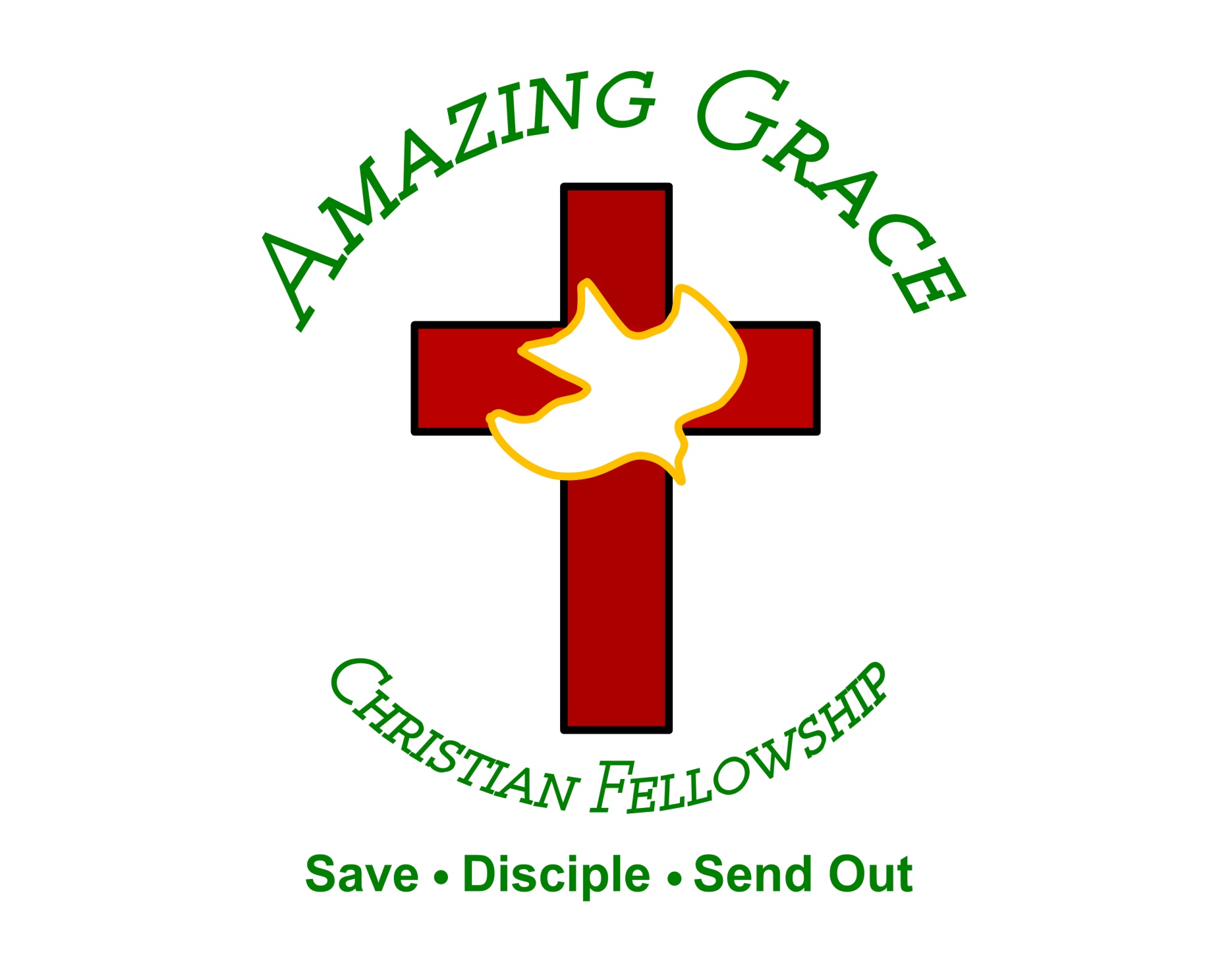 Graves into Gardens
(Elevation Worship)
I searched the World but it couldn’t fill me. Man’s empty praise and treasures that fade Are never
Enough. Then you came along and put me back together And every desire Is now satisfied here in
Your love. Oh’ there’s nothing better than you. There’s nothing better than you. Lord there’s nothing
Nothing is better than you. Im not afraid to show you my weakness. My failures and flaws Lord you’ve
Seen them all and you still call me friend.Cause the God of the mountain. Is the God of the Valley.
There’s not a place. Your mercy and grace. Wont find me again. Oh there’s nothing better than you. There’s
Nothing better than you. Lord there’s nothing. Nothing is better than you. Oh there’s nothing better
Better than you. There’s nothing better than you. Lord’ there’s nothing. Nothing is better than you.
You turn mourning to dancing. You give beauty for ashes. You turn shame into glory. You’re the only one
Who can. You turn mourning to dancing. You give beauty for ashes. You turn shame into glory. You’re
The only one who can. You turn graves into gardens. You turn bones into armies. You turn seas into
Highways. You’re the only one who can you’re the only one who can. Oh there’s nothing better than you
There’s nothing better than you. Lord there’s nothing. Nothing is better than you. Oh there’s nothing better
Than you. There’s nothing better than you. Lord, there’s nothing. Nothing is better than you. You turn
Graves into gardens. You turn bones into armies. You turn seas into highways. You’re the only one who
Can. You turn graves into gardens. You turn bones into armies. You turn seas into highways you’re the
Only one who can. You’re the only one who. You’re the only one who can.
above all names Be exalted now in the heavens As Your glory fills this place You alone deserve our
praise You’re the name above all names Worthy is Your name, Jesus You deserve the praise Worthy is
Your name Worthy is Your name, Jesus You deserve the praise Worthy is Your name Worthy is Your
name, Jesus You deserve the praise Worthy is Your name Worthy is Your name, Jesus You deserve the
praise Worthy is Your name Oh, oh
Cornerstone
(Hillsong)
My hope is built on nothing less. Than Jesus blood and righteousness. I dare not trust the sweetest
frame. But wholly trust in Jesus name. My hope is built on nothing less. Than Jesus blood and
righteousness. I dare not trust the sweetest frame Burt wholly trust in Jesus name. Christ alone,
Cornerstone weak made strong in the Savior’s love. Through the storm, He is Lord. Lord of all. When
Darkness seems to hide his face. I rest on his unchanging grace. In every high and stormy gale my
anchor holds within the Veil. My anchor holds within the veil. Christ alone Cornerstone.Weak made strong
in the Savior’s love. Through the storm, He is Lord. Lord of all. He is Lord, Lord of all. Christ alone
Cornerstone, weak made strong in the Savior’s love. Through the storm, He is Lord. Lord of all. When he
Shall come with trumpet sound. Oh may I then in him be found. Dressed in His righteousness alone.
Faultless stand before the throne. Christ alone, Cornerstone. Weak made stong in the Savior’s love.
Through the storm, He is Lord lord of all.
“How Great Is Our God”
(Chris Tomlin)
The splendor of a King, clothed in majesty Let all the Earth rejoice All the Earth rejoice He wraps himself in
light And darkness tries to hide And trembles at His voice Trembles at His voice How great is our God,
sing with me How great is our God, and all will see
How great, how great is our God Age to age He
stands And time is in His hands Beginning and the end Beginning and the end The Godhead Three in
One Father Spirit Son The Lion and the Lamb The Lion and the Lamb How great is our God, sing with
me How great is our God, and all will see How great, how great is our God Name above all names (how
great is our God, sing with me) Worthy of our praise (how great is our God, and all will see) My heart will
sing How great is our God You're the name above all names (how  great is our God, sing with me) You are
worthy of our praise (how great is our God, and all will see) And my heart will sing How great is our God
How great is our God, sing with me How great is our God, and all will see How great, how great is our God
How great is our God, sing with me How great is our God, and all will see How great, how great is our God
How great is our God, sing with me How great is our God, and all will see How great,
how great is our God
Champion
(Bethel Music)
I've tried so hard to see it Took me so long to believe it That You'd choose someone like me To carry Your
victory Perfection could never earn it You give what we don't deserve and You take the broken things
And raise them to glory You are my champion Giants fall when You stand Undefeated Every battle
You've won I am who You say I am You crown me with confidence I am seated In the Heavenly place
Undefeated With the One who has conquered it all
Now I can finally see it You're teaching me how to
receive it So let all the striving cease, oh This is my victory You are my champion Giants fall when You
stand Undefeated Every battle You've won I am who You say I am You crown me with confidence I am
seated In the Heavenly place Undefeated With the One who has conquered it all It all, it all, it
all, it all When I lift my voice and shout Every wall comes crashing down I have the authority Jesus has
given me When I open up my mouth Miracles start breaking out I have the authority Jesus has given me
When I lift my voice and shout Every wall comes crashing down I have the authority (yes, I do) Jesus
has given me When I open up my mouth Miracles start breaking out I have the authority Jesus has
given me You are my champion Giants fall when You stand Undefeated Every battle You've won I am
who You say I am You crown me with confidence I am seated In the Heavenly place Undefeated By the
power of Your name I am seated in the Heavenly place Undefeated With the One who has conquered
it all I know who I am, because I know whose I am, Hallelujah There's nothing left to prove There’s
nothing left to prove He freely gave it to us Rejoice, rejoice, rejoice Freely He gave When I-,
come on sing When I lift up my voice and shout (come on) Every wall comes crashing down I have
the authority (Jesus has) Jesus has given me When I open up my mouth Miracles start breaking out (it
starts to break out) I have the authority Jesus has given me (when I lift) When I lift my voice and shout
(come on) Every wall comes crashing down I have the authority Jesus has given me (now declare it,
when I) When I open up my mouth Miracles start breaking out I have the authority Jesus has given me
You are my champion (Sing it out, come on, giants) Giants fall when You stand Undefeated Every battle
You've won (I am) I am who You say I am (You crown me) You crown me with confidence I am seated In
the Heavenly place Undefeated (by the power, come on) By the power of Your name I am seated (in
Heaven) In the Heavenly place Undefeated With the One who has conquered it all
“Worthy”
(Elevation Worship)
It was my cross You bore So I could live in the freedom You died for And now my life is Yours And I
will sing of Your goodness forevermore Worthy is Your name, Jesus You deserve the praise Worthy is
Your name Worthy is Your name, Jesus You deserve the praise Worthy is Your name And now my shame
is gone I stand amazed in Your love undeniable Your grace goes on and on And I will sing of Your
goodness forevermore Worthy is Your name, Jesus
You deserve the praise Worthy is Your name Worthy
is Your name, Jesus You deserve the praise Worthy is Your name Worthy is Your name, Jesus You
deserve the praise Worthy is Your name Worthy is Your name, Jesus You deserve the praise Worthy is
Your name Be exalted now in the heavens As Your glory fills this place You alone deserve our praise
You're the name above all names Be exalted now in the heavens As Your glory fills this place You alone
deserve our praise You're the name above all names Be exalted now in the heavens As Your glory
fills this place You alone deserve our praise You're the name above all names Be exalted now in the
heavens As Your glory fills this place You alone deserve our praise You're the name above all names
Be exalted now in the heavens As Your glory fills this place You alone deserve our praise You're the
name above all names Be exalted now in the heavens As Your glory fills this place You alone
deserve our praise You're the name above all names Worthy is Your name, Jesus You deserve the
praise Worthy is Your name Worthy is Your name, Jesus You deserve the praise Worthy is Your name
Worthy is Your name, Jesus You deserve the praise Worthy is Your name Worthy is Your name, Jesus
You deserve the praise Worthy is Your name Oh, oh
Jesus and The Feast of Firstfruits
by Pastor Fee Soliven
1 Corinthians 15:20-26
Sunday Morning
April 9, 2023
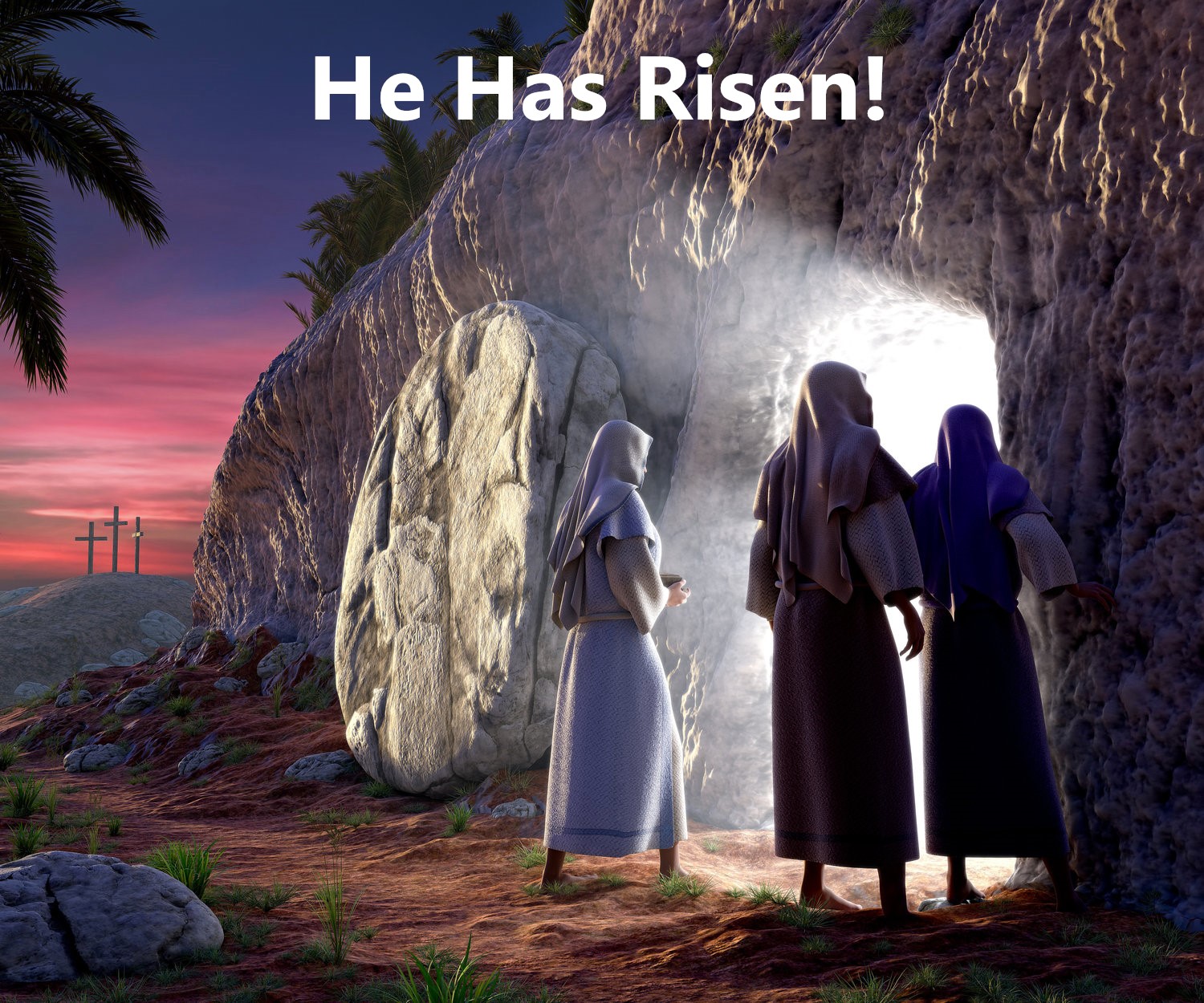 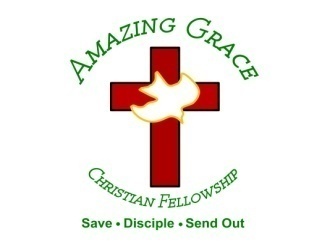 1 Corinthians 15:20-26
20 But now Christ is risen from the dead, and has become the firstfruits of those who have fallen asleep. 21 For since by man came death, by Man also came the resurrection of the dead. 22 For as in Adam all die, even so in Christ all shall be made alive. 23 But each one in his own order: Christ the firstfruits, afterward those who are Christ's at His coming.
24 Then comes the end, when He delivers the kingdom to God the Father, when He puts an end to all rule and all authority and power. 25 For He must reign till He has put all enemies under His feet. 26 The last enemy that will be destroyed is death
BIBLICAL HOLIDAYS
SPRING FEASTS
FALL FEASTS
50 Days
Passover
(Nisan 15)
Jesus’ Death
First Fruits
(Nisan 17)
Resurrection
Pentecost
(Sivan 6)
Holy Spirit
Trumpets
(Tishri 1&2)
Repentance
Tabernacles
(Tishri 15)
Rejoicing
Unleavened
Bread
(Nisan 15-22)
Jesus’ Burial
Yom Kippur
(Tishri 10)
Redemption
To Be Fulfilled By The Second Coming of Jesus
(Second Advent)
Historically Fulfilled During Jesus’
First Coming
The Church Age
(First Advent)
One of Jesus’ first agendas on coming to earth was to destroy the works of the devil!
1 John 3:7-9
7 Little children, let no one deceive you. He who practices righteousness is righteous, just as He is righteous. 8 He who sins is of the devil, for the devil has sinned from the beginning. For this purpose the Son of God was manifested, that He might destroy the works of the devil. 9 Whoever has been born of God does not sin, for His seed remains in him; and he cannot sin, because he has been born of God.
If you’ve been a Christian for any length of time, you’re probably very familiar with the story of Jesus Christ’s resurrection.
But has it changed how you live?
What impact does Christ’s resurrection have on your thinking, conversation, and conduct?
Truths About the Resurrection
Jesus Christ is alive at the 
Father’s right hand.
Hebrews 10:12
“But He, having offered one sacrifice for sins for all time, sat down at the right hand of God”
We are Forgiven and Eternally 
Secure in Christ
Ephesians 1:13-14
13 In Him you also trusted, after you heard the word of truth, the gospel of your salvation; in whom also, having believed, you were sealed with the Holy Spirit of promise, 14 who is the guarantee of our inheritance until the redemption of the purchased possession, to the praise of His glory.
We are going to live forever!
John 3:16
“For God so loved the world, that He gave His only Son, so that everyone who believes in Him will not perish, but have eternal life”
We too will be physically Resurrected!
1 Corinthians 15:42-49
42 So also is the resurrection of the dead. The body is sown in corruption, it is raised in incorruption. 43 It is sown in dishonor, it is raised in glory. It is sown in weakness, it is raised in power. 44 It is sown a natural body, it is raised a spiritual body. There is a natural body, and there is a spiritual body.
45 And so it is written, "The first man Adam became a living being." The last Adam became a life-giving spirit. 46 However, the spiritual is not first, but the natural, and afterward the spiritual. 47 The first man was of the earth, made of dust; the second Man is the Lord from heaven.
48 As was the man of dust, so also are those who are made of dust; and as is the heavenly Man, so also are those who are heavenly. 49 And as we have borne the image of the man of dust, we shall also bear the image of the heavenly Man.
Heaven is our home!
John 14:3
“And if I go and prepare a place for you, I will come again and receive you to Myself; that where I am, there you may be also”
John 10:10
“The thief does not come except to steal, and to kill, and to destroy. I have come that they may have life, and that they may have it more abundantly”
We will see our Loved Ones!
2 Corinthians 5:8
“We are confident, yes, well pleased rather to be absent from the body and to be present with the Lord”
Has Christ made a difference in your life?
Are you growing in holiness?
1 Peter 1:15-16
15 but as He who called you is holy, you also be holy in all your conduct, 16 because it is written, "Be holy, for I am holy."
Hebrews 12:14
“Pursue peace with all people, and holiness, without which no one will see the Lord”
What is your message as a believer?
Are you a beacon to the people with whom you work and live?
Ephesians 4:30-32
30 And do not grieve the Holy Spirit of God, by whom you were sealed for the day of redemption. 31 Let all bitterness, wrath, anger, clamor, and evil speaking be put away from you, with all malice. 32 And be kind to one another, tenderhearted, forgiving one another, just as God in Christ forgave you.
Are you serving the Lord in the power of the Holy Spirit?
John 16:8-11
8 And when He has come, He will convict the world of sin, and of righteousness, and of judgment: 9 of sin, because they do not believe in Me; 10 of righteousness, because I go to My Father and you see Me no more; 11 of judgment, because the ruler of this world is judged.
Romans 1:16-17
16 For I am not ashamed of the gospel of Christ, for it is the power of God to salvation for everyone who believes, for the Jew first and also for the Greek. 17 For in it the righteousness of God is revealed from faith to faith; as it is written, "The just shall live by faith."
Do you realize that you are 
never alone?
Hebrews 13:5-6
Let your conduct be without covetousness; be content with such things as you have. For He Himself has said, "I will never leave you nor forsake you."  6 So we may boldly say: "The LORD is my helper; I will not fear. What can man do to me?"
1. How often do you think about Christ’s resurrection?
2. What hope does it offer in the midst of your daily life?
3. How has Jesus’ resurrection affected how you live?
4. Is death to sin evident in your character, conversations, and conduct?
5. Could those who know you well say that you are living a new kind of life, or would they say you are still living as you did before salvation?
1 Thessalonians 4:13-18
13 But I do not want you to be ignorant, brethren, concerning those who have fallen asleep, lest you sorrow as others who have no hope. 14 For if we believe that Jesus died and rose again, even so God will bring with Him those who sleep in Jesus.
15 For this we say to you by the word of the Lord, that we who are alive and remain until the coming of the Lord will by no means precede those who are asleep. 16 For the Lord Himself will descend from heaven with a shout, with the voice of an archangel, and with the trumpet of God. And the dead in Christ will rise first.
17 Then we who are alive and remain shall be caught up together with them in the clouds to meet the Lord in the air. And thus we shall always be with the Lord. 18 Therefore comfort one another with these words.
1 Corinthians 15:50-54
50 Now this I say, brethren, that flesh and blood cannot inherit the kingdom of God; nor does corruption inherit incorruption. 51 Behold, I tell you a mystery: We shall not all sleep, but we shall all be changed-- 52 in a moment, in the twinkling of an eye, at the last trumpet. For the trumpet will sound, and the dead will be raised incorruptible, and we shall be changed.
53 For this corruptible must put on incorruption, and this mortal must put on immortality. 54 So when this corruptible has put on incorruption, and this mortal has put on immortality, then shall be brought to pass the saying that is written: "Death is swallowed up in victory."
20 Again, when a righteous man turns from his righteousness and commits iniquity, and I lay a stumbling block before him, he shall die; because you did not give him warning, he shall die in his sin, and his righteousness which he has done shall not be remembered; but his blood I will require at your hand.
Acts 2:38-39
38 Then Peter said to them, "Repent, and let every one of you be baptized in the name of Jesus Christ for the remission of sins; and you shall receive the gift of the Holy Spirit. 39 For the promise is to you and to your children, and to all who are afar off, as many as the Lord our God will call."
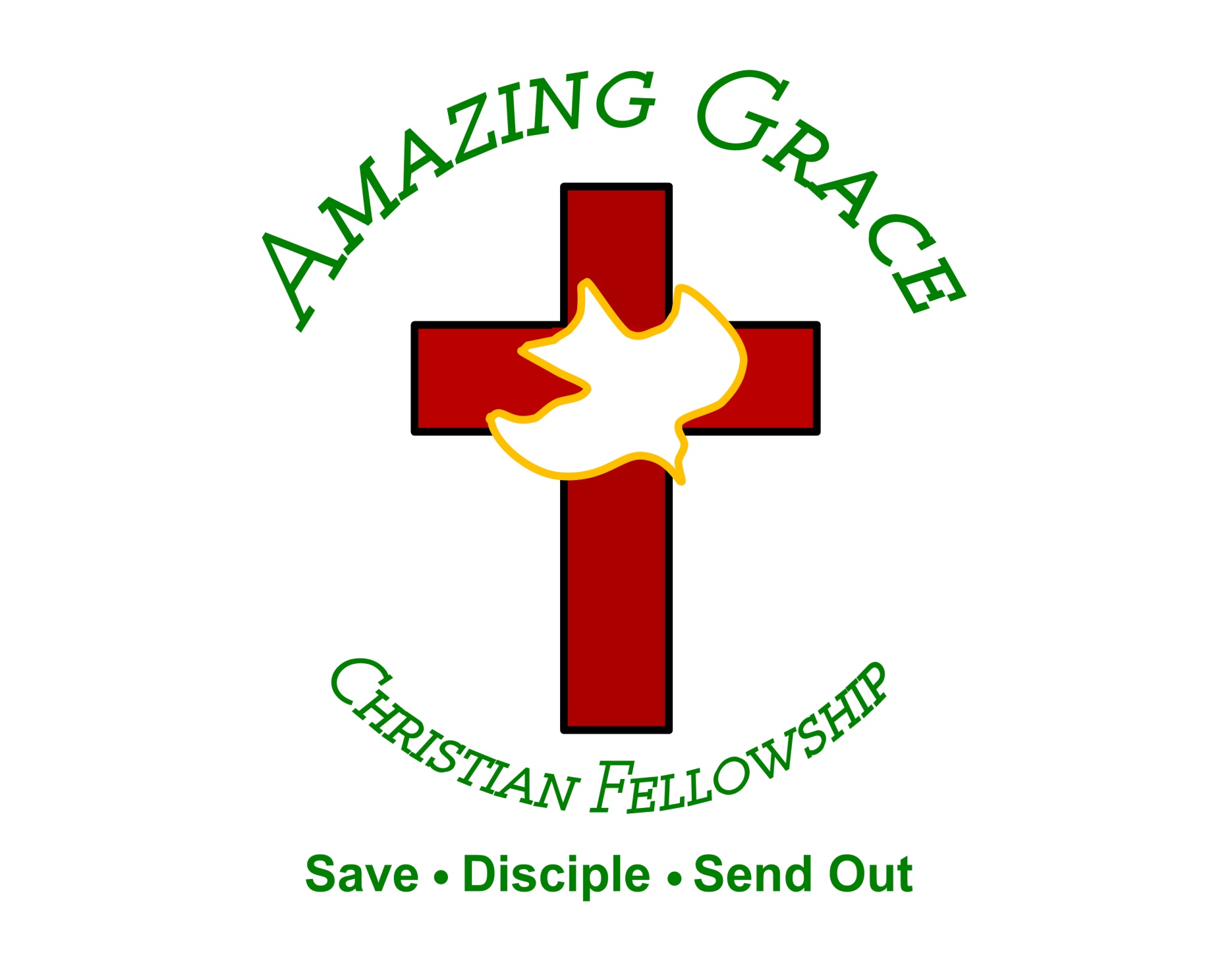